Seconde B   Class B
As you know us know,  let’s play a game. 
  1. Link our faces with our names.
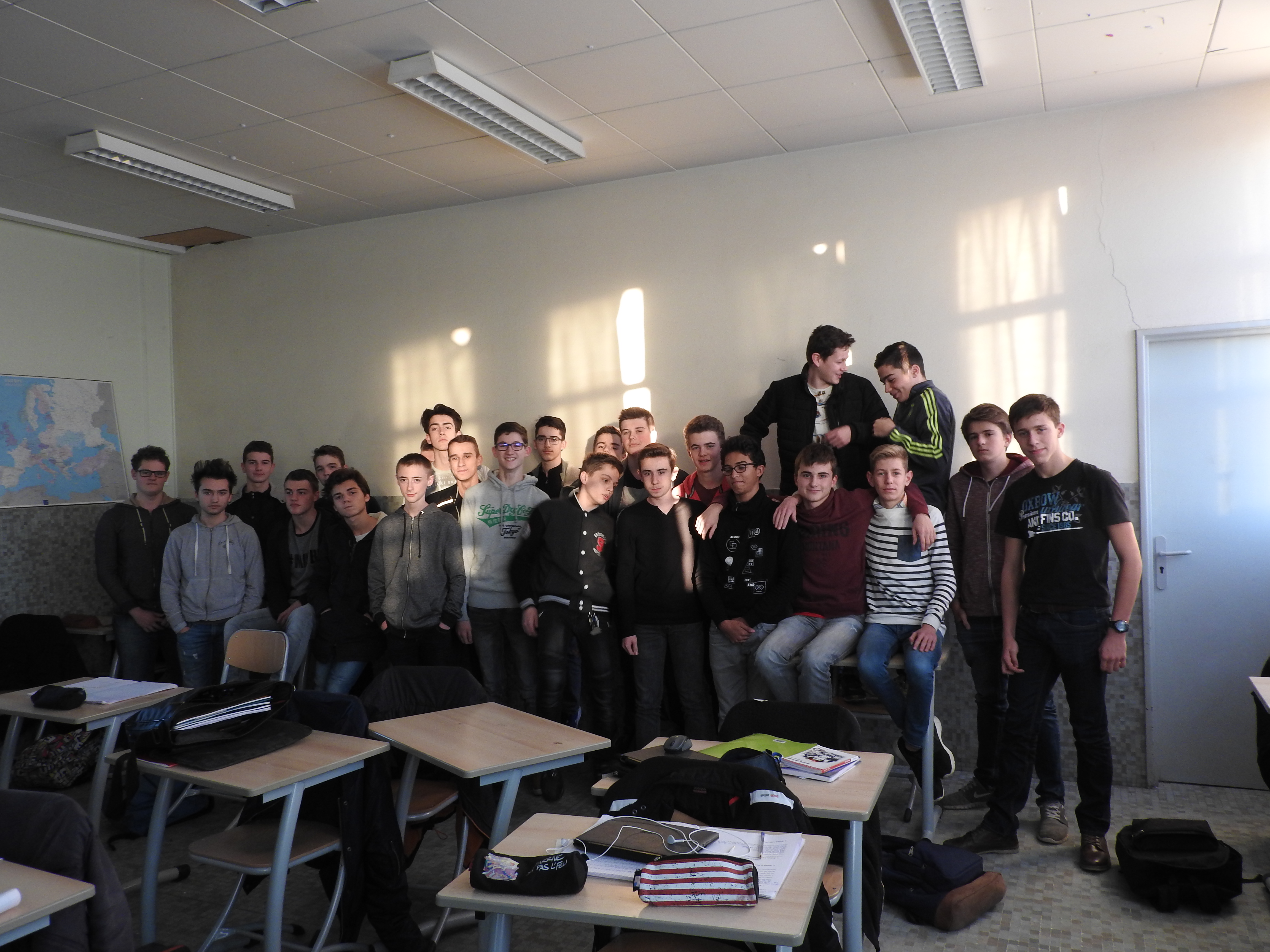 Paul
Frederic
Aniss
Pierre
Arthur
Victor
Mathis
Pierre
Aurélien
Massimo
Eliot
Quentin
Yann
Nathan
Victor
Alexandre
Mathieu
Mathieu
Gabin
Louis
Gabriel
Yanis
Mathis
Florian
2. You now know where we are from. Can you insert a map of the area where we are from?
3. Have you listened to us carefully? If so, you should know what are our favourite social networks. 
 List them all.